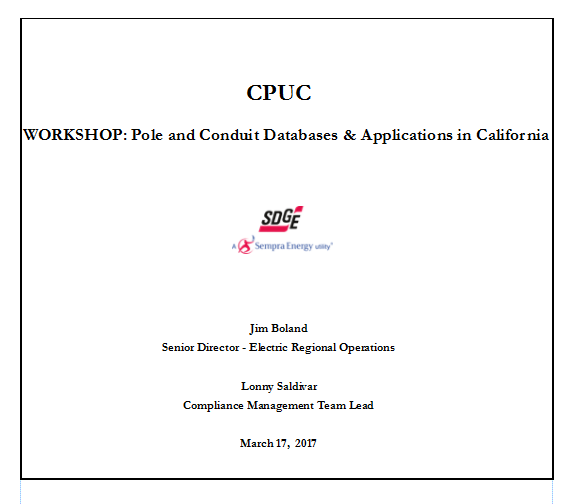 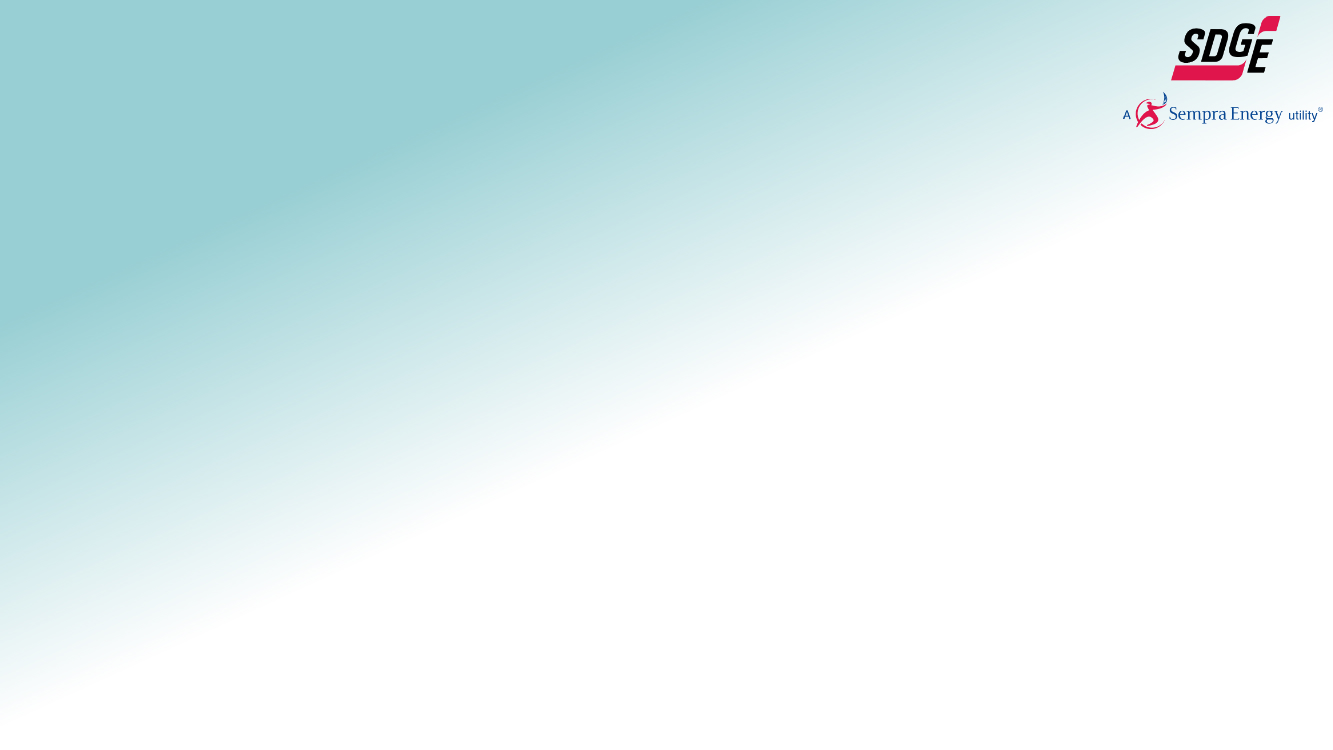 SDG&E Pole Management Systems
TEAMS
Telecommunication Equipment Attachment Management System
Firewall
TEAMS/PIDS
DB
GIS 
(ESRI)
SAP 
PM, SD, FI, Workflow
Asset 
Synch
PM – Plant Maintenance
SD – Sales and Distribution
FI – Finance
Workflow – Business Process       Flow
PIDS
Pole Information Data System
PowerWorkz
(Vegetation Mgmt)
Wood Pole Intrusive Inspection
(In Development)
Secure Private Network
Secure Public Network